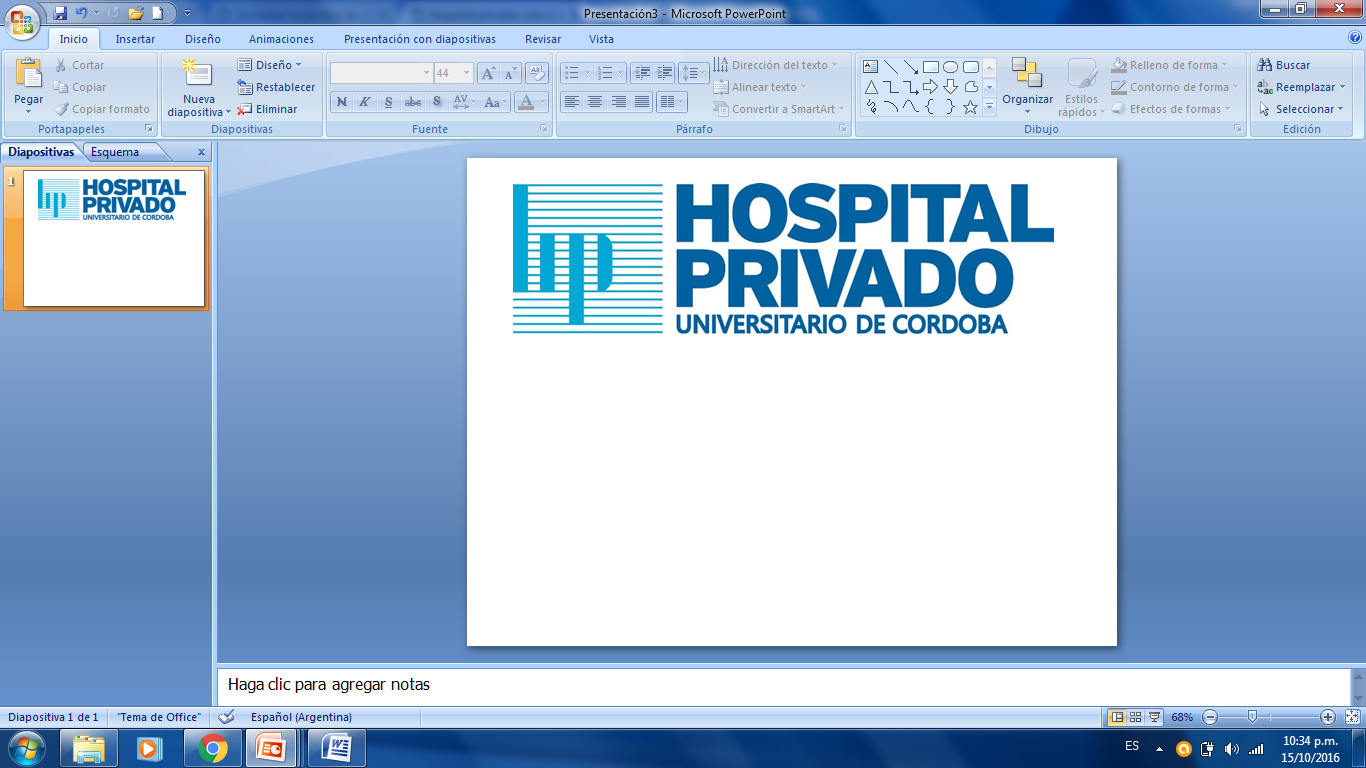 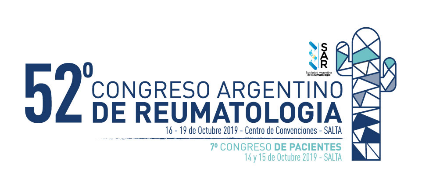 ENFERMEDAD HEPÁTICA AUTOINMUNE EN PACIENTES CON SINDROME DE SJOGREN PRIMARIO
19/10/2019
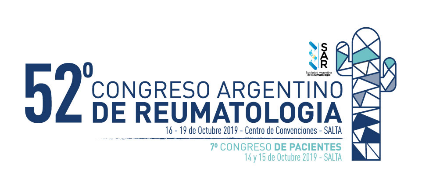 INTRODUCCIÓN
El síndrome de Sjögren primario (SSp) es una enfermedad autoinmune sistémica caracterizada por destrucción e infiltración por células linfoplasmocitarias de las glándulas exocrinas asociado a queratoconjuntivitis y xerostomía que ocurre principalmente en mujeres en edad media.
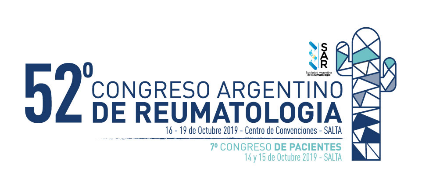 INTRODUCCIÓN
Se ha destacado la existencia de manifestaciones hepáticas, como un trastorno común en el síndrome de Sjögren, siendo las más frecuentes la colangitis biliar primaria (CBP) y la hepatitis autoinmune (HAI).

La prevalencia de enfermedad hepática autoinmune (EHA) en pacientes con SSp oscila entre el 4 al 47%.
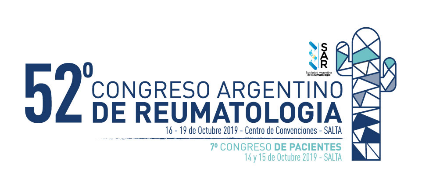 OBJETIVOS
Determinar la prevalencia de enfermedad hepática autoinmune. 

Describir las características clínicas y serológicas de los pacientes con y sin compromiso hepático y determinar las diferencias entre los grupos.

Determinar y comparar la mortalidad entre los grupos con y sin enfermedad hepática autoinmune.
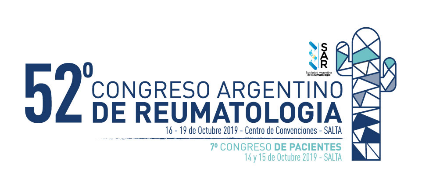 MATERIALES Y MÉTODOS
En este estudio serán incluidos pacientes con diagnóstico de SSp según los criterios de clasificación europeo – americanos de 2002, que se encuentran registrados en la base de datos GESSAR (Grupo de Estudio Síndrome de Sjögren de la Sociedad Argentina de Reumatología).
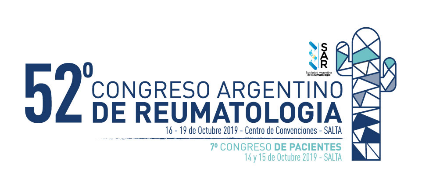 MATERIALES Y MÉTODOS
El diagnóstico de enfermedad hepática fue establecido por la presentación clínica, datos de laboratorio (Elevación de FAL, GOT/GPT, presencia de anticuerpos antimitocondriales, Anti musculo liso, Anti LKM) y/o biopsia hepática compatible con CBP y HAI.
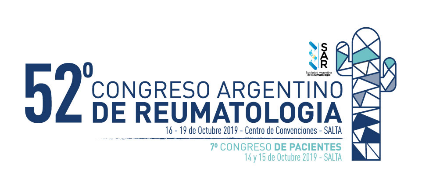 ANALISIS ESTADÍSTICO
Las variables continuas se compararán con Test de Mann Whitney y las categóricas con Test Fisher, con un IC del 95%, considerándose significativa una p menor a 0.05. El análisis se realizará en forma global y por comparación con el grupo de pacientes con diagnóstico de enfermedad hepática asociada (EHA). Se calculará la prevalencia de EHA.
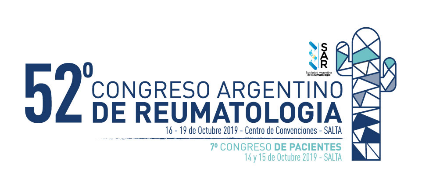 BIBLIOGRAFÍA
Uddenfeldt P, Danielsson A, Forssell A, Holm M , Ostberg Y. Features of Sjogren’s syndrome in patients with primary biliary cirrhosis. Journal of lnternal Medicine 1991: 230: 443-448.
Skopouli FN, Barbatis C, Moutsopoulos HM. Liver involvement in primary sjogren's syndrome. British Journal of Rheumatology 1994,33:745-748

 Karp JK, Akpek EK, Anders R. Autoimmune hepatitis in patients with primary Sjögren’s syndrome: a series of two-hundred and two patients. Int J Clin Exp Pathol 2010;3(6):582-586

Lindgren S, Manthorpe R, Eriksson S. Autoimmune liver disease in patients with primary Sjgren's syndrome. Journal of Hepatology 1994; 20:354-358
Kaplan M J, Ike RW. The liver is a common non-exocrine target in primary Sjögren's syndrome: A retrospective review. BMC Gastroenterology 2002, 2:21

Ebert E. Gastrointestinal and Hepatic Manifestations of Sjogren Syndrome. J Clin Gastroenterol Volume 46, Number 1, January 2012.